ΒΑΣΙΚΕΣ ΕΦΑΡΜΟΓΕΣ
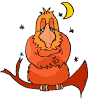 ΚΕΙΜΕΝΟΓΡΑΦΟΣ (WORD)
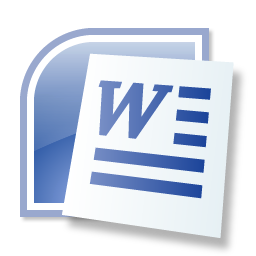 docx ή doc
docx ή doc
docx ή doc
ΚΑΤΑΛΗΞΗ:
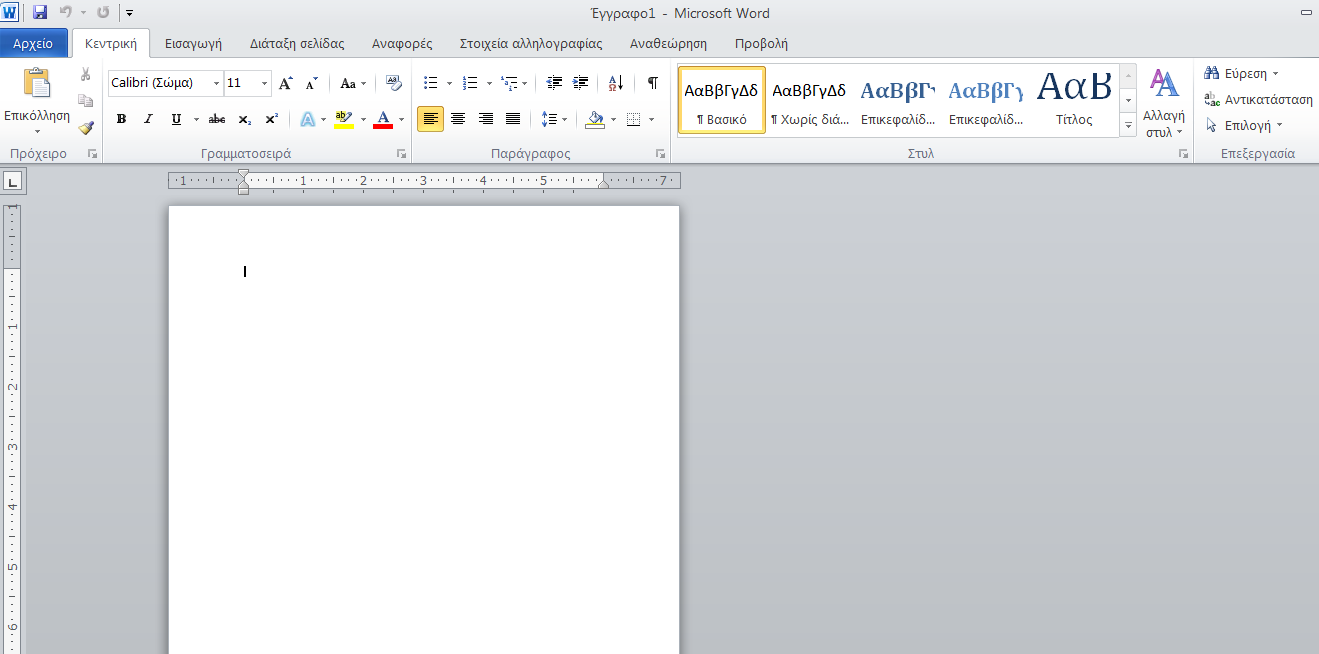 ΛΟΓΙΣΤΙΚΑ ΦΥΛΛΑ (EXCEL)
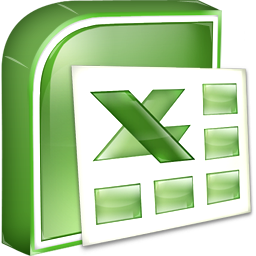 xlsx ή xls
xlsx ή xls
xlsx ή xls
ΚΑΤΑΛΗΞΗ:
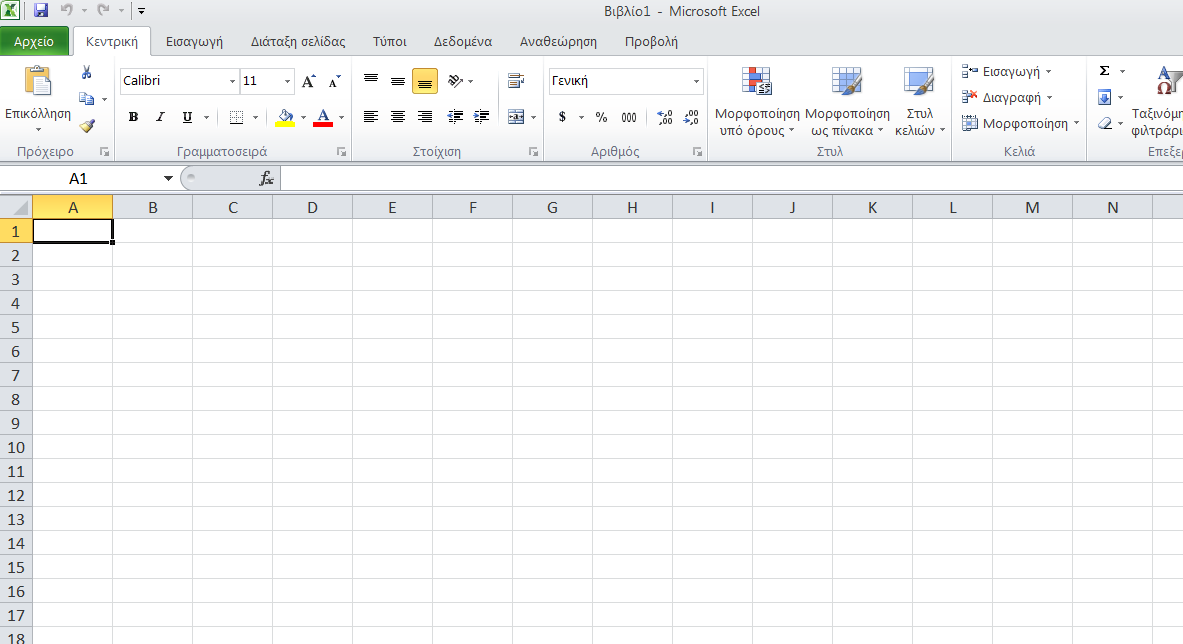 ΠΑΡΟΥΣΙΑΣΕΙΣ (POWERPOINT)
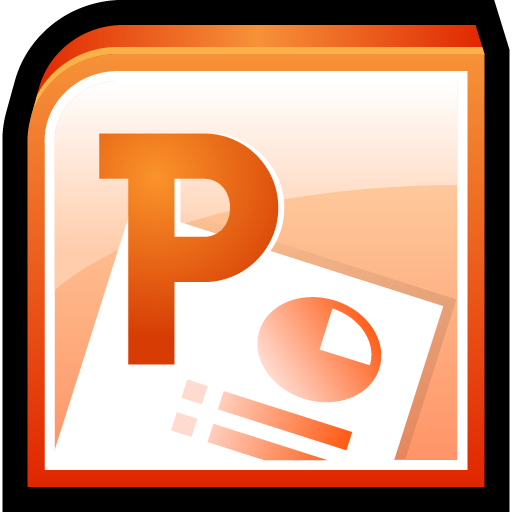 pptx ή ppt
pptx ή ppt
pptx ή ppt
ΚΑΤΑΛΗΞΗ:
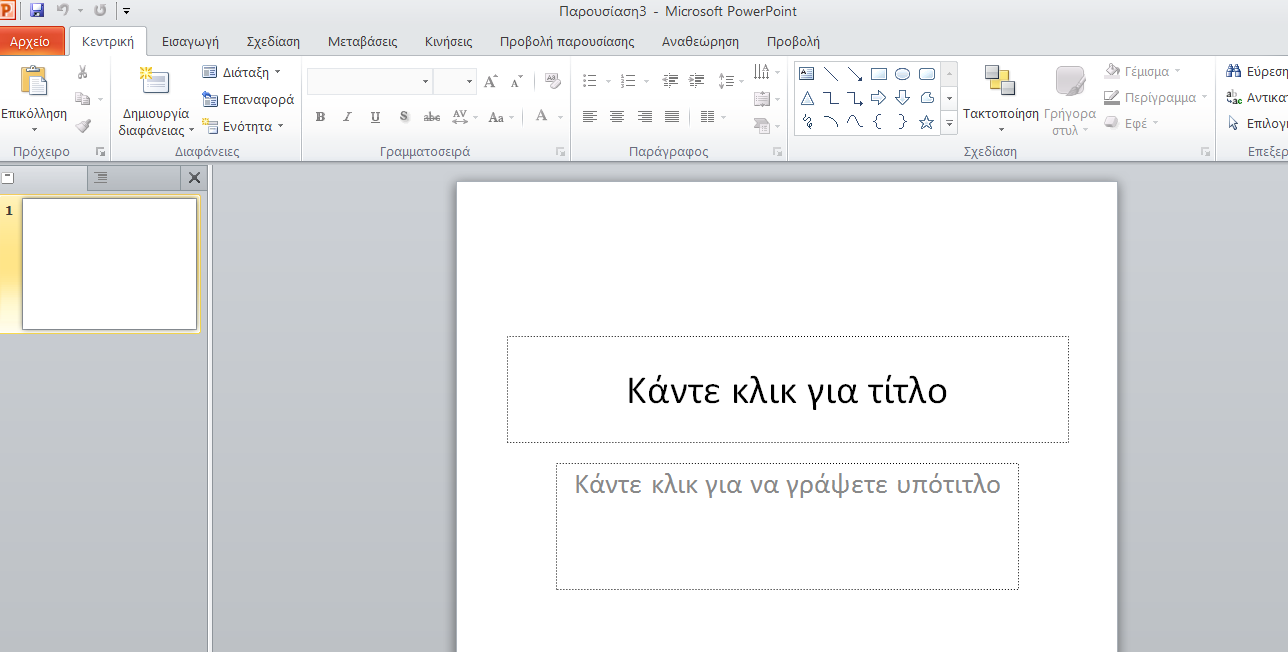 ΜΟΥΣΙΚΗ
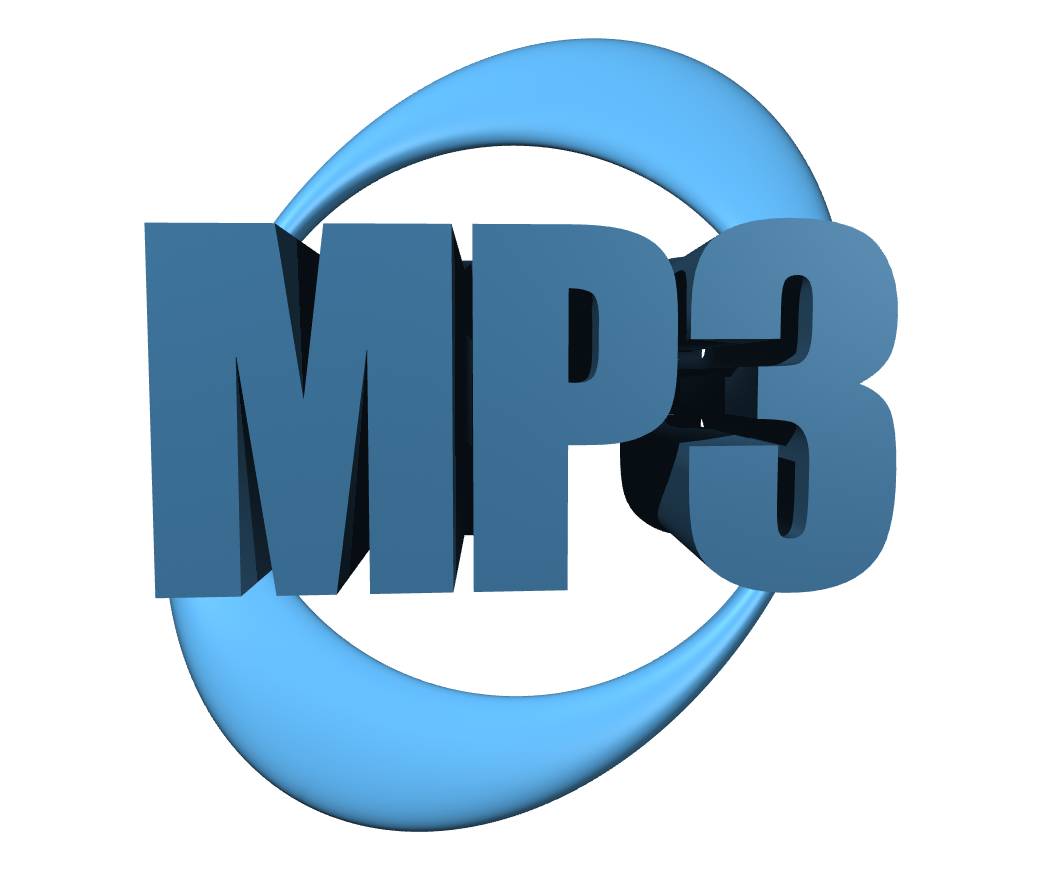 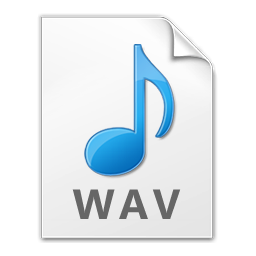 wav ή mp3
wav ή mp3
wav ή mp3
ΚΑΤΑΛΗΞΗ:
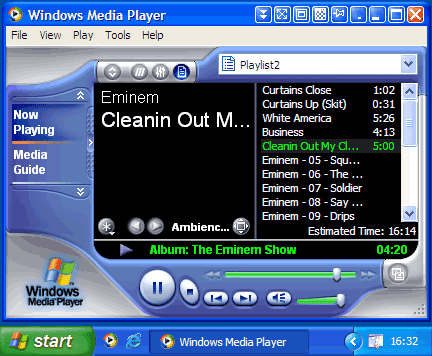 ΖΩΓΡΑΦΙΚΗ
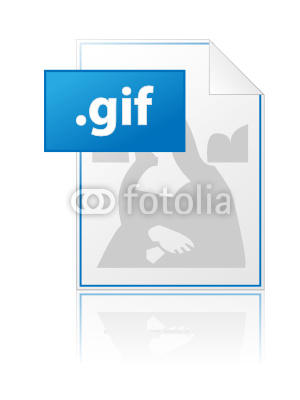 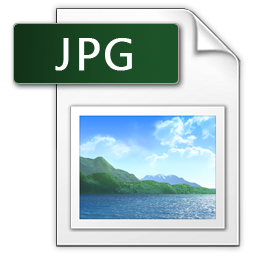 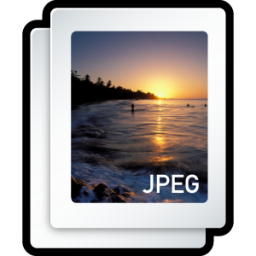 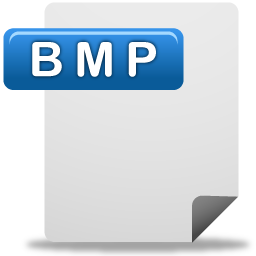 bmp ή jpg ή jpeg ή gif
ΚΑΤΑΛΗΞΗ:
bmp ή jpg ή jpeg ή gif
bmp ή jpg ή jpeg ή gif
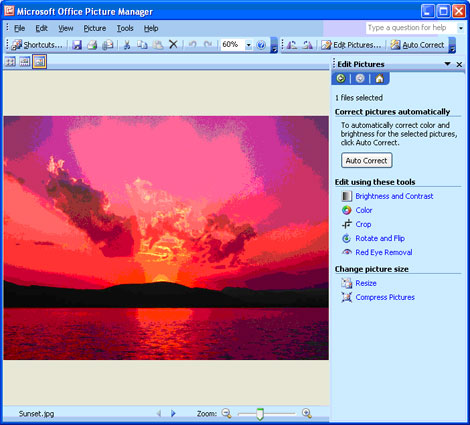 ΣΗΜΕΙΩΜΑΤΑΡΙΟ
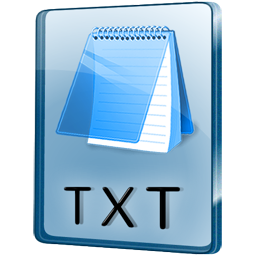 txt
txt
txt
ΚΑΤΑΛΗΞΗ:
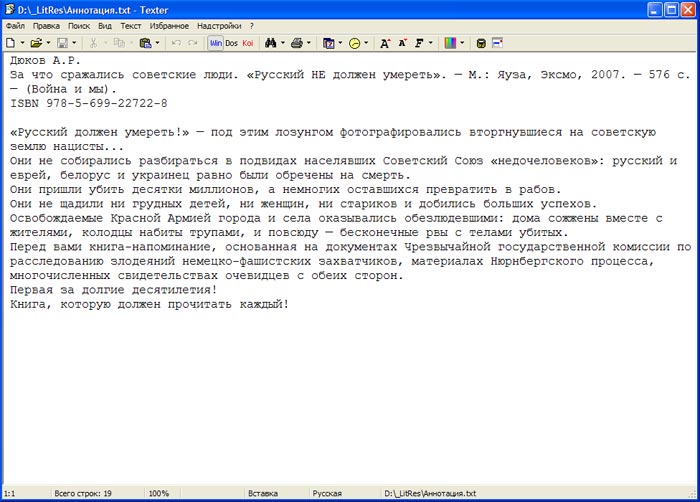